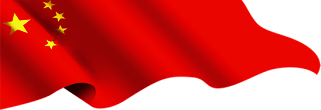 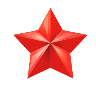 历史回响未来启迪
——党的百年奋斗昭示过去能够成功、未来继续成功的秘诀是什么？——
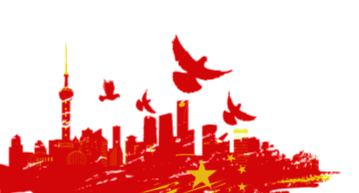 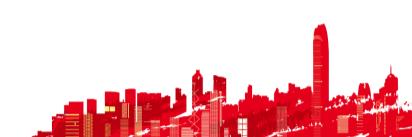 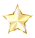 学校
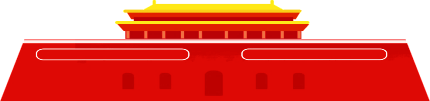 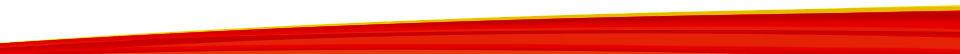 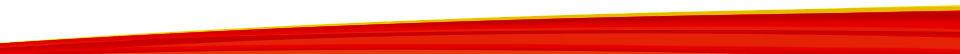 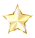 班级
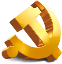 前 言
https://www.ypppt.com/
“历史总是惊人相似，但不会简单重复。”当我们回望一段历史的时候，不能单纯纠结于历史的具体事件，而要从历史深处撷取有益于现在和未来的经验，才是读懂历史的真正意义所在。饱经世纪沧桑的中国共产党，几多风雨几多磨砺，几经坎坷几经淬炼，几回挫折几回奋起，演绎了一场场惊心动魄、扣人心弦的历史活剧。今天，回味百年奋斗的历史大剧，久久回荡在人们心中的，是那些无数先辈用鲜血和汗水浇灌出来的历史之花，是穿越时空、烛照当下、远观未来的智慧之光。
风雨如晦风雨兼程，大道如砥大道直行。这一百年的苦难辉煌，这一百年的浴血荣光，映照着一个政党矢志不渝的追寻与奋斗，承载着一个民族刻骨铭心的磨难与觉醒，记录着一个国家日新月异的发展与变化。过去一百年，我们党、民族和国家经受的苦难、遇到的考验、创造的奇迹是人世间少有的，但所有的得失成败、兴衰荣辱都是弥足珍贵的精神财富，源源不断地增长着我们的智慧和勇气，使党领导人民信心百倍地走向未来。
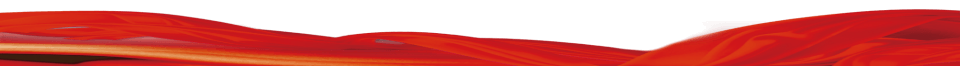 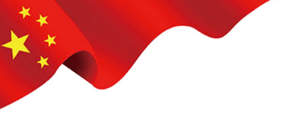 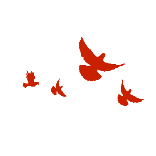 目 录
CONTENTS
宝贵经验  精神财富
1
2
胜利之本  成功之道
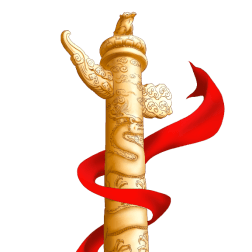 3
倍加珍惜  长期坚持
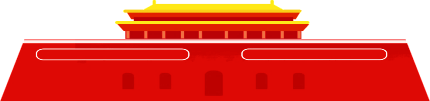 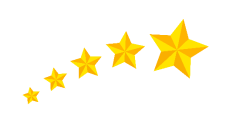 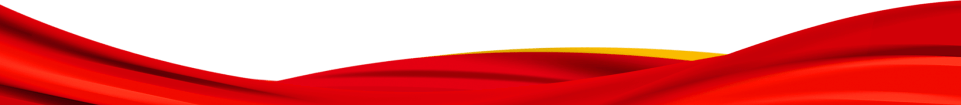 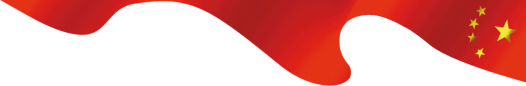 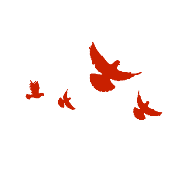 第一章
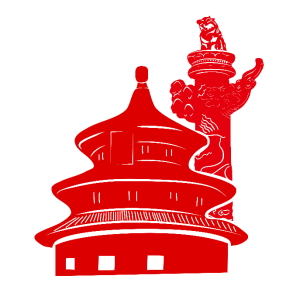 宝贵经验  精神财富
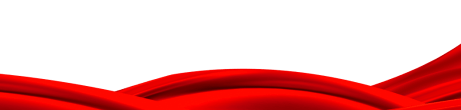 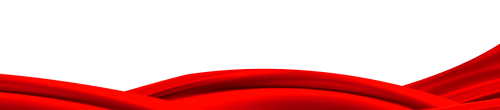 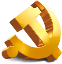 宝贵经验  精神财富
历史经验，作为人类实践活动的认识成果，对于人们汲取智慧、把握规律、指导行动大有裨益。纵览古今中外，大凡雄才伟略的治国者，往往都十分注重总结历史经验，从浩瀚历史中探寻成功之道。正所谓“以铜为鉴，可以正衣冠；以人为鉴，可以明得失；以史为鉴，可以知兴替”。
回顾历史、总结经验，从中得出规律性认识，是马克思主义政党的优良传统。中国共产党历来高度重视并善于总结经验，通过对历史经验的运用，找到正确前进方向。1965年，毛泽东同志在中南海接见海外归来的李宗仁夫妇时，他问陪同前来的程思远：你知道我靠什么吃饭吗？程思远一时茫然不知所对。毛泽东同志意味深长地说：我是靠总结经验吃饭的，以前人民解放军打仗，在每个战役后，总来一次总结经验，发扬优点，克服缺点，然后轻装上阵，乘胜前进，从胜利走向胜利。
希望大家
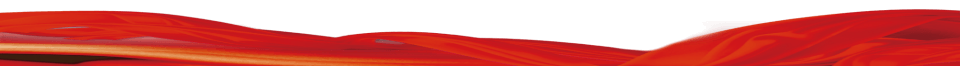 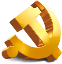 宝贵经验  精神财富
翻看百年党史，那些闪耀着智慧火花的宝贵经验，提纲挈领、思想深刻，给人以深深启迪。
无论是红军初创时期的“十六字诀”，还是人民军队制胜战场的“十大军事原则”，无论是正确处理社会主义建设“十大关系”，还是坚持“四项基本原则”，无论是建党95周年庆祝大会“八个坚持”，还是建党百年庆祝大会“九个必须”，都是我们党对实践经验的精辟概括，是党和国家事业兴旺发达的成功密码。
党的十九届六中全会通过的百年历史决议，在继承以往经验总结成果的基础上，集百年历史经验之大成，荟世纪奋斗智慧之精华，概括提炼出十条重大历史经验：坚持党的领导、坚持人民至上、坚持理论创新、坚持独立自主、坚持中国道路、坚持胸怀天下、坚持开拓创新、坚持敢于斗争、坚持统一战线、坚持自我革命。这“十个坚持”以百年为时间尺度，贯通党领导人民奋斗的各个历史时期，集纳出最具普遍性、根本性、指导性、长远性的方针原则，堪称历史经验的世纪精华版。
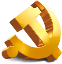 宝贵经验  精神财富
“十个坚持”是一个系统完整、相互贯通的有机整体。
以党的领导起首、管总，依次阐释党的价值立场、指导思想、重要原则、路径选择、胸襟情怀、动力源泉、精神品格、策略方针，最后以自我革命压台、收尾，环环相扣、彼此关联、相互支撑，一气呵成、浑然天成。这十个方面，贯通了我们党的基本立场、基本观点、基本方法，构成了中国共产党一整套科学系统的世界观和方法论。
岁月铭刻着奋斗的艰辛，历史映射着智慧的光芒。十条历史经验，不是从天上掉下来的，也不是从书本上抄来的，而是我们党在历经磨难、饱经风雨的长期摸索中积累下来的，蕴含着成功和失败，凝结着牺牲和奋斗，充满着真理和力量，熔铸着光荣和梦想。这是过往奋斗的宝贵结晶、实践探索的必然产物、历史留下的深刻启示，必须倍加珍惜，毫不动摇坚持，与时俱进发展。
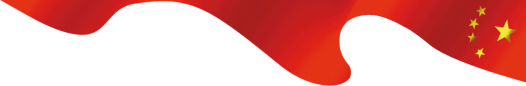 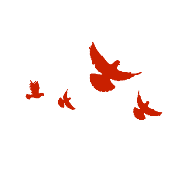 第二章
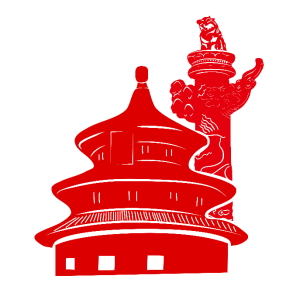 胜利之本  成功之道
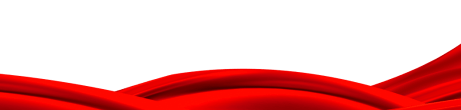 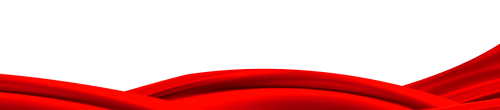 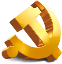 胜利之本  成功之道
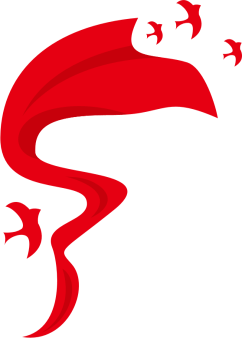 风从东方来，潮自中国涌。
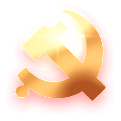 现在，人们都在谈论“中国共产党为什么能、马克思主义为什么行、中国特色社会主义为什么好”，探究中国共产党何以百年风华正茂、中华民族何以实现命运蝶变的奥秘所在，从中找到可资借鉴的做法。党百年奋斗的十条经验，闪耀着夺目的“中国智慧”，散发着迷人的“东方魔力”，是打开成功之门的“金钥匙”。
站在过去与未来、中国与世界的交汇点上，以百年时间进度为纵轴，以人类命运走向为横轴，更能看清楚中国经验超越时空、跨越国度的伟大意义。从这个宏阔的视角来看，中国共产党百年奋斗积累的宝贵经验，不仅揭示了过去我们为什么能够成功、未来我们怎样才能继续成功的深刻道理，也为那些尚在迷茫中徘徊和探索的国家提供了中国样本。
道路优势
理论优势
制度优势
文化优势
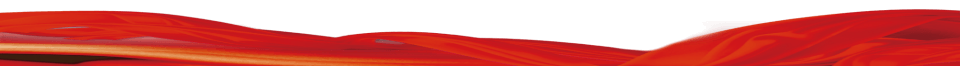 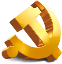 胜利之本  成功之道
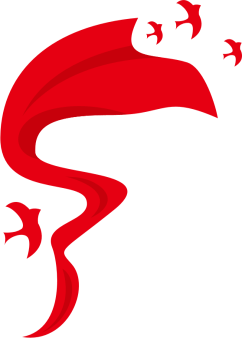 引领事业成功的“定海神针”。
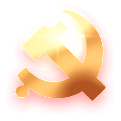 近代以来，中国人民面临的两大历史任务是争取民族独立、人民解放和实现国家富强、人民幸福，简而言之就是“打江山”和“守江山”。“打江山”各种政治力量都试过但没有成功，唯有中国共产党登上历史舞台，才团结带领人民打下红色江山、建立新中国；“守江山”不比“打江山”容易，而我们党不仅守住了，还领导人民创造了举世瞩目的伟大成就，让这片江山更加壮丽锦绣。历史和现实都证明，没有中国共产党，就没有新中国，就没有中华民族伟大复兴。面向未来，只有坚持党的全面领导不动摇，坚决维护党的核心和党中央权威，才能确保全党全国人民同心同德、同向同行，团结一致向前进。
道路优势
理论优势
制度优势
文化优势
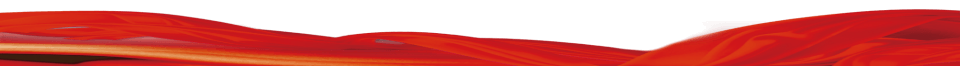 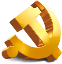 胜利之本  成功之道
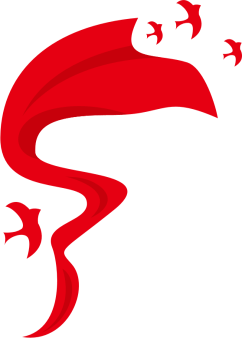 立于不败之地的“不二法门”。
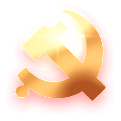 “江山就是人民、人民就是江山。”我们党来自人民、为了人民、依靠人民，视人民至上为最根本的价值基点，这是党的胜利之本。战争年代，在与国民党的长期较量中，我们党之所以能够最终完胜，最根本的就是依靠人民这个“铜墙铁壁”。有人分析国民党失败的原因时一针见血地指出，“国民党要钱有钱、要人有人，也学习了共产党的很多好做法，但军民鱼水关系这一条，他们学不会也办不到”。和平时期，人民是我们党执政兴国的最大底气，是推动事业发展最坚实的根基、最深厚的力量。面向未来，只有坚持以人民为中心，和人民有盐同咸、无盐同淡，和人民一起苦干实干，发展为了人民、发展依靠人民、发展成果由人民共享，坚定不移走全体人民共同富裕道路，才能凝聚起夺取更大胜利的磅礴伟力。
道路优势
理论优势
制度优势
文化优势
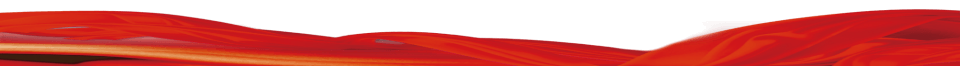 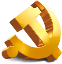 胜利之本  成功之道
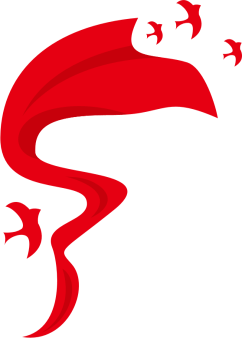 掌握历史主动的“成功密道”。
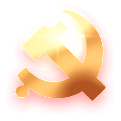 历史大势不可阻挡，但人在其中不是消极被动的，可以凭借深邃的眼光、科学的判断、坚决的行动，积极发挥主动作用，顺势而为、积极作为，在时代洪流中掌握国家和民族的命运。无论是推进理论创新还是坚持独立自主、探索中国道路，无论是秉持胸怀天下还是勇于开拓创新，无论是敢于善于斗争还是建立统一战线，都体现了中国共产党伟大的历史创造精神，是党增强历史自觉、把握历史规律、赢得历史主动的重大认识成果，是指引我们不断取得事业成功的根本之道。
道路优势
理论优势
制度优势
文化优势
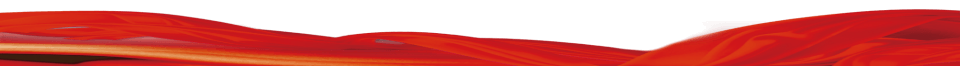 [Speaker Notes: https://www.ypppt.com/]
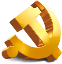 胜利之本  成功之道
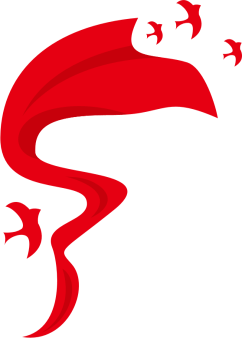 走在时代前列的“独门秘笈”。
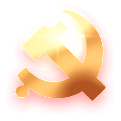 很多生命力顽强的自然生物，诸如雄鹰、巨蟒，到了一定的生长阶段，都要经受艰难而残酷的自我蜕变考验，完成了就能获得新生，否则就走向死亡。社会组织要保持旺盛的生命力，同样也有自我革命的问题，否则就很难实现自我突破和超越。目前世界上超过百年的大党寥寥无几，大都暮气沉沉、缺乏活力，唯有中国共产党朝气蓬勃、意气风发。我们党之所以永葆青春活力，根本就在于党勇于自我革命，敢于刮骨疗毒、蜕故孳新，保持党的肌体健康。正是靠着这一“绝世武功”，党才历经百年沧桑更加充满活力，始终勇立时代潮头。
道路优势
理论优势
制度优势
文化优势
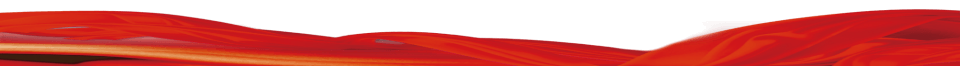 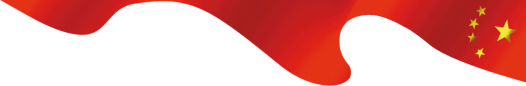 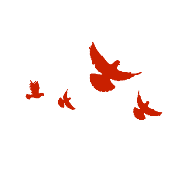 第三章
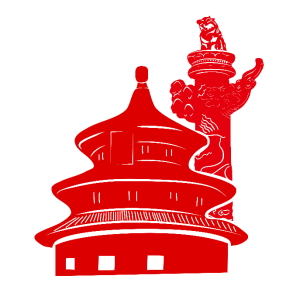 倍加珍惜  长期坚持
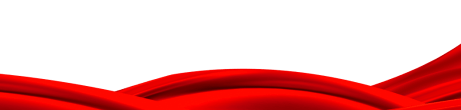 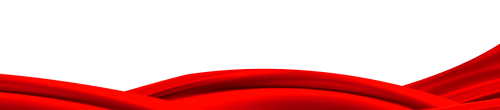 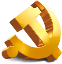 倍加珍惜  长期坚持
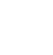 中国共产党经历了一百年的历史，走过了一个世纪的光辉历程。
历史是一条绵延不断的时间长河，人类把握历史需要一个个时间节点，或以一年、五年、十年为计，或以百年、五百年、一千年甚至更长的时间为界，从而赋予了一个个时间段以特殊的意义。站在历史的节点上，人们抚今追昔、彰往察来，总结过往得失、吸取经验教训，以更好走向未来。
今天，我们站在这个具有里程碑意义的历史地平线上，以庄重的仪式感回顾历史、总结经验，不是为了从以往的辉煌中寻找慰藉，更不是为了躺在功劳簿上沾沾自喜，而是为了总结历史经验、了解历史规律、把握历史方向，积蓄新的征途上乘风破浪的力量与勇气。
在2022年全国两会上，习近平总书记把握新的时代方位，观大势、谋全局、明方向，回顾新时代党和人民奋进历程，鲜明提出“五个必由之路”的重大论断，阐明我国发展具有“五个战略性有利条件”，深刻揭示了党和国家事业之所以取得成功的重要原因，为我们在新形势下深入理解党的历史经验提供了思想指引。
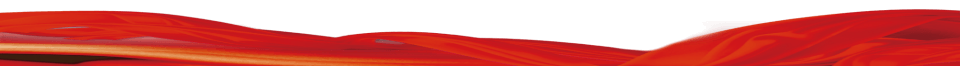 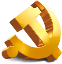 倍加珍惜  长期坚持
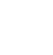 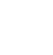 观察时代、把握时代、引领时代的思想武器。
赢得主动、赢得优势、赢得未来的根本遵循。
当今时代正经历着大发展大变革大调整，确定性因素和不确定性因素相互交织，传统安全问题和非传统安全问题叠加出现，可以预见的风险和难以预见的风险接踵而来，使我们前所未有地置身于复杂环境之中。这就需要我们从历史中获得启迪、从经验中寻求智慧，炼就洞若观火的“火眼金睛”，从而正确判断形势、科学预见未来、把握历史主动，以更清晰的方位感和时代感推动事业发展。
马克思曾经极而言之，只有一门科学，那就是历史学。从这个意义上说，历史学就是现实学、未来学。今天的很多事情可以在历史上找到影子，历史上发生的很多事情也可以作为今天的镜鉴。1939年，毛泽东同志总结革命斗争经验，把统一战线、武装斗争、党的建设概括为克敌制胜的“三大法宝”，对我们党取得新民主主义革命胜利发挥了重要作用，至今仍然有着重要的时代价值。党的历史经验都是经过实践检验、行之有效的法则，想问题、作决策、办事情要把它作为依据，善于从历史经验中汲取丰厚滋养，增强推动事业发展的定力、魄力、能力。
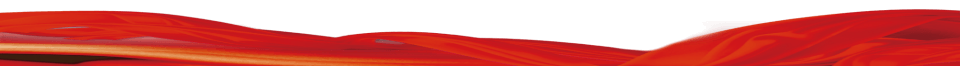 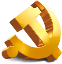 倍加珍惜  长期坚持
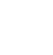 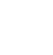 方向问题、原则问题、是非问题的判断依据。
政治觉悟、思想境界、道德水平的重要指引。
十条历史经验，短短60个字，是党的性质宗旨、方向原则、初心使命、政治本色的集中体现，是党百年历史精华之所在、要义之所在。中国共产党之所以有自己独特气质和鲜明品格，最根本的就是有这十条经验的本质规定性，偏离了这些重大原则，就会犯方向性、原则性错误。无论什么时候，无论什么情况下，都要自觉把党的历史经验作为判断重大政治是非的标准，自觉对标对表、找齐看齐，确保立场不移、方向不偏。
党的历史是最生动、最有说服力的教科书，是最丰富、最有生命力的营养剂。十条历史经验，就是加强党性修养的指南针、坚定理想信念的磨刀石、提高思想政治觉悟的导航仪。学习党的历史，就要深刻领会历史经验的精神内涵，把学史明理、学史增信、学史崇德、学史力行结合起来，把改造主观世界和改造客观世界统一起来，传承红色基因、赓续红色血脉、弘扬红色传统，走好新时代长征路。
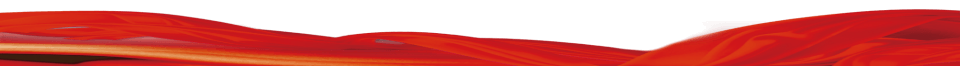 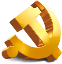 倍加珍惜  长期坚持
世纪的钟声，回荡着百年的思考。
繁华散去、斯音已远，让人余韵绕梁、回味悠长的，往往不是黄尘古道上慷慨激烈的刀光剑影、鼓角争鸣，而是历史天空中触动心灵的道理哲思、智慧真谛。当我们以崇敬的心情重温党的历史，以虔诚的态度领悟党的经验，就能强烈感受到内心的无比澎湃和脚下的无穷力量。
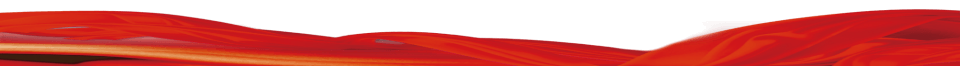 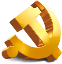 倍加珍惜  长期坚持
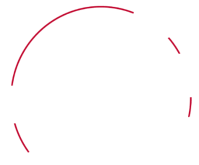 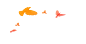 是土地革命战争时期中国工农红军游击作战的指导原则，主要内容是“敌进我退、敌驻我扰、敌疲我打、敌退我追”。
十六字诀
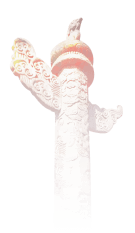 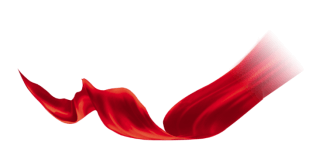 十大军事原则
是毛泽东同志1947年12月提出的，主要内容概括为：一、先打分散和孤立之敌，后打集中和强大之敌。二、先取小城市、中等城市和广大乡村，后取大城市。三、以歼灭敌人有生力量为主要目标，不以保守或夺取城市和地方为主要目标。四、每战集中绝对优势兵力，四面包围敌人，力求全歼，不使漏网。五、不打无准备之仗，不打无把握之仗，每战都应力求有准备，力求在敌我条件对比下有胜利的把握。六、发扬勇敢战斗、不怕牺牲、不怕疲劳和连续作战的作风。七、力求在运动中歼灭敌人，同时，注重阵地攻击战术，夺取敌人的据点和城市。八、在攻城问题上，一切敌人守备薄弱的据点和城市，坚决夺取之。一切敌人有中等程度的守备、而环境又许可加以夺取的据点和城市，相机夺取之。一切敌人守备强固的据点和城市，则等候条件成熟时然后夺取之。九、以俘获敌人的全部武器和大部人员，补充自己。十、善于利用两个战役之间的间隙，休息和整训部队。
【知识通鉴】
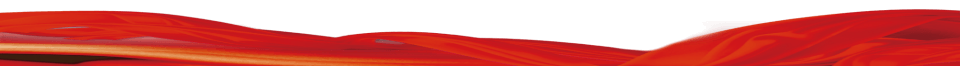 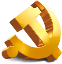 倍加珍惜  长期坚持
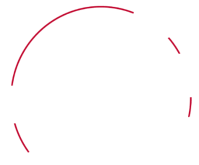 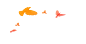 是毛泽东同志在1956 年提出的社会主义建设必须处理好的重大关系，包括重工业和轻工业、农业的关系，沿海工业和内地工业的关系，经济建设和国防建设的关系，国家、生产单位和生产者个人的关系，中央和地方的关系，汉族和少数民族的关系，党和非党的关系，革命和反革命的关系，是非关系，中国和外国的关系。
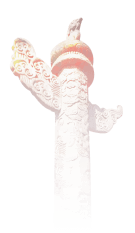 十大关系
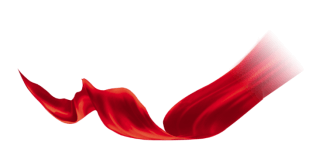 【知识通鉴】
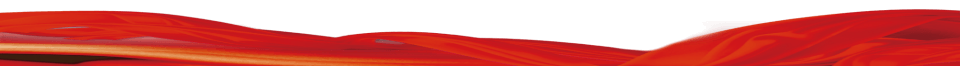 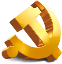 倍加珍惜  长期坚持
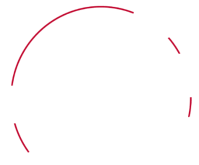 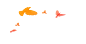 江西南康学党史育清廉正气
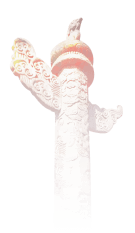 江西省赣州市南康区把学习党史同总结经验、立德修身、推动工作结合起来，通过开展微信公众号网上留言活动、举办“学党史，话廉洁”主题活动、构筑领导干部“八小时以外”护廉网、组织观看警示教育片等，将党史学习教育和党风廉政教育有机贯通、一体推进，力促广大党员干部和公职人员筑牢思想防线、守住纪律底线、远离腐败红线。
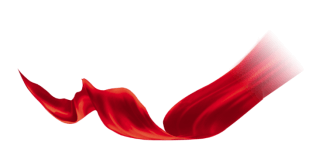 【今日史记】
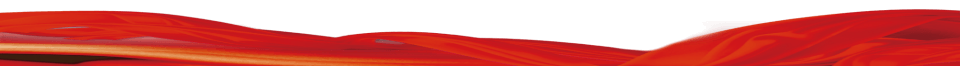 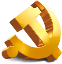 倍加珍惜  长期坚持
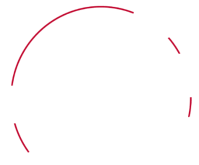 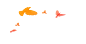 什么是“五个必由之路”？
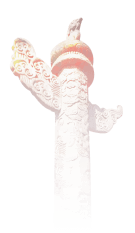 2022年3月5日，习近平总书记在参加十三届全国人大五次会议内蒙古代表团审议时，鲜明提出“五个必由之路”的重大论断。
一、坚持党的全面领导是坚持和发展中国特色社会主义的必由之路；
二、中国特色社会主义是实现中华民族伟大复兴的必由之路；
三、团结奋斗是中国人民创造历史伟业的必由之路；
四、贯彻新发展理念是新时代我国发展壮大的必由之路；
五、全面从严治党是党永葆生机活力、走好新的赶考之路的必由之路。
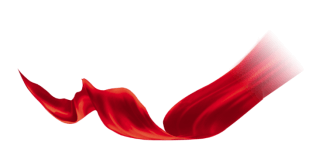 ？
【问与答】
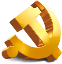 倍加珍惜  长期坚持
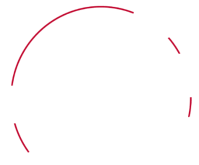 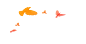 什么是“五个战略性有利条件”？
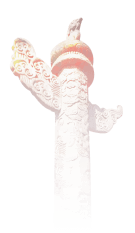 2022年3月6日，习近平总书记在参加全国政协十三届五次会议农业界、社会福利和社会保障界委员联组会时，深刻阐明我国发展具有“五个战略性有利条件”。
一、有中国共产党的坚强领导；
二、有中国特色社会主义制度的显著优势；
三、有持续快速发展积累的坚实基础；
四、有长期稳定的社会环境；
五、有自信自强的精神力量。
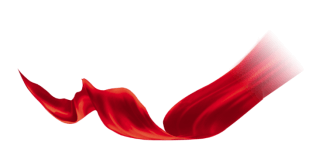 ？
【问与答】
更多精品PPT资源尽在—优品PPT！
www.ypppt.com
PPT模板下载：www.ypppt.com/moban/         节日PPT模板：www.ypppt.com/jieri/
PPT背景图片：www.ypppt.com/beijing/          PPT图表下载：www.ypppt.com/tubiao/
PPT素材下载： www.ypppt.com/sucai/            PPT教程下载：www.ypppt.com/jiaocheng/
字体下载：www.ypppt.com/ziti/                       绘本故事PPT：www.ypppt.com/gushi/
PPT课件：www.ypppt.com/kejian/
[Speaker Notes: 模板来自于 优品PPT https://www.ypppt.com/]